Careers in Diesel MechanicsDecember 14, 2022
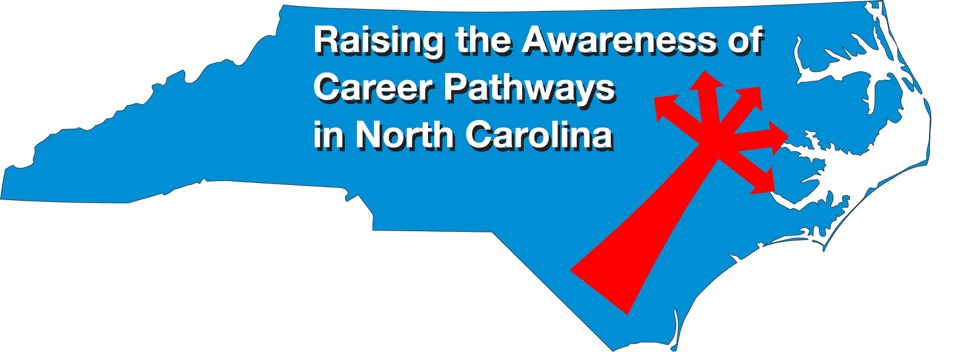 Download the PowerPointand access the recording:www.ncperkins.org/presentations
[Speaker Notes: Good morning. Welcome to our monthly career pathways webinar. 

We are here to help promote the great jobs, often unknown, in the great state of North Carolina.

Through these meetings, we are going to let you know about some great career opportunities in North Carolina.
And bring in special guests talk about these opportunities.

Please download this PowerPoint file and use it anyway you can to help get folks on a career pathway.
In the notes section of the PowerPoint, you will find any reference from where the information was found, as well as the contact information for the speaker.

Get the PowerPoint on our NCPerkins.org website on our Presentations and Webinars page.  
The direct address is on the screen, just scroll down to today’s date. 

-----
Many of the videos shown during this webinar can be found here:
https://www.ncperkins.org/video/]
Career & Technical Education Team
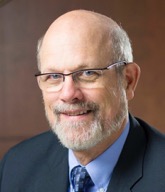 Dr. Bob Witchger
CTE Director, Team Perkins
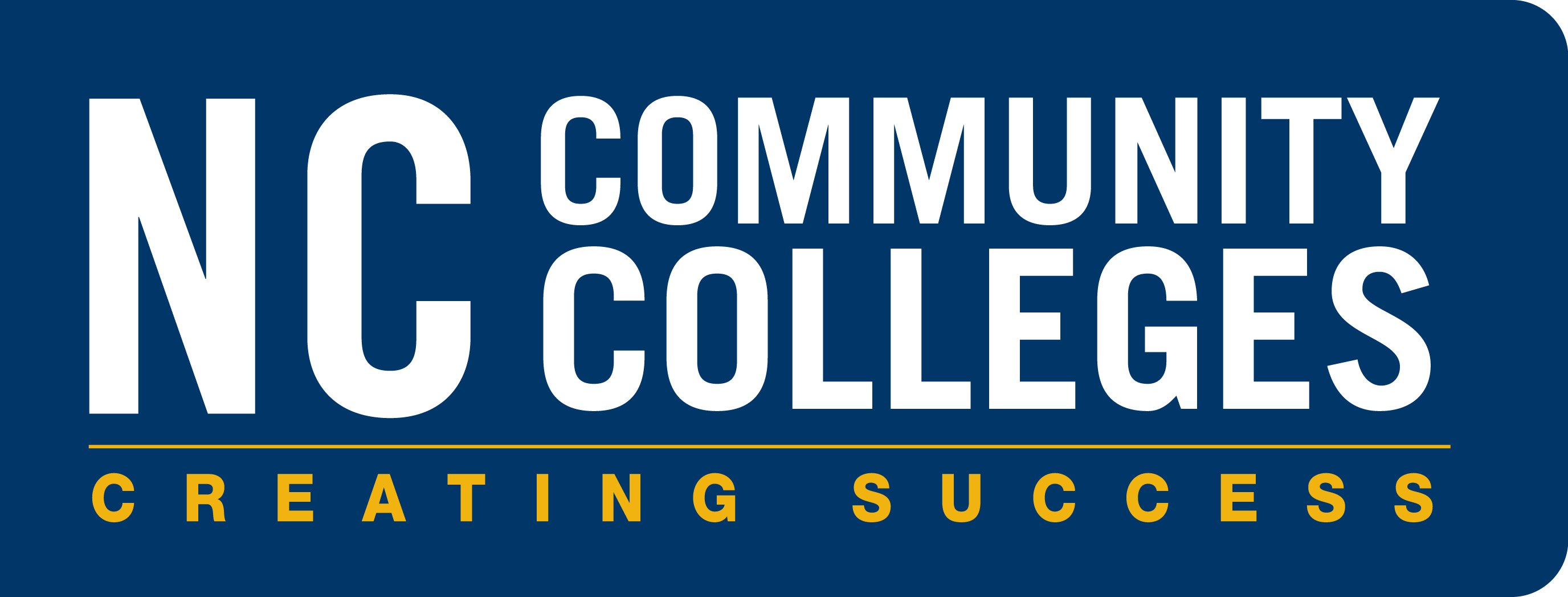 [Speaker Notes: Dr. Robert (Bob) Witchger
NCCCS, CTE Director
919-807-7126
witchgerb@nccommunitycolleges.edu]
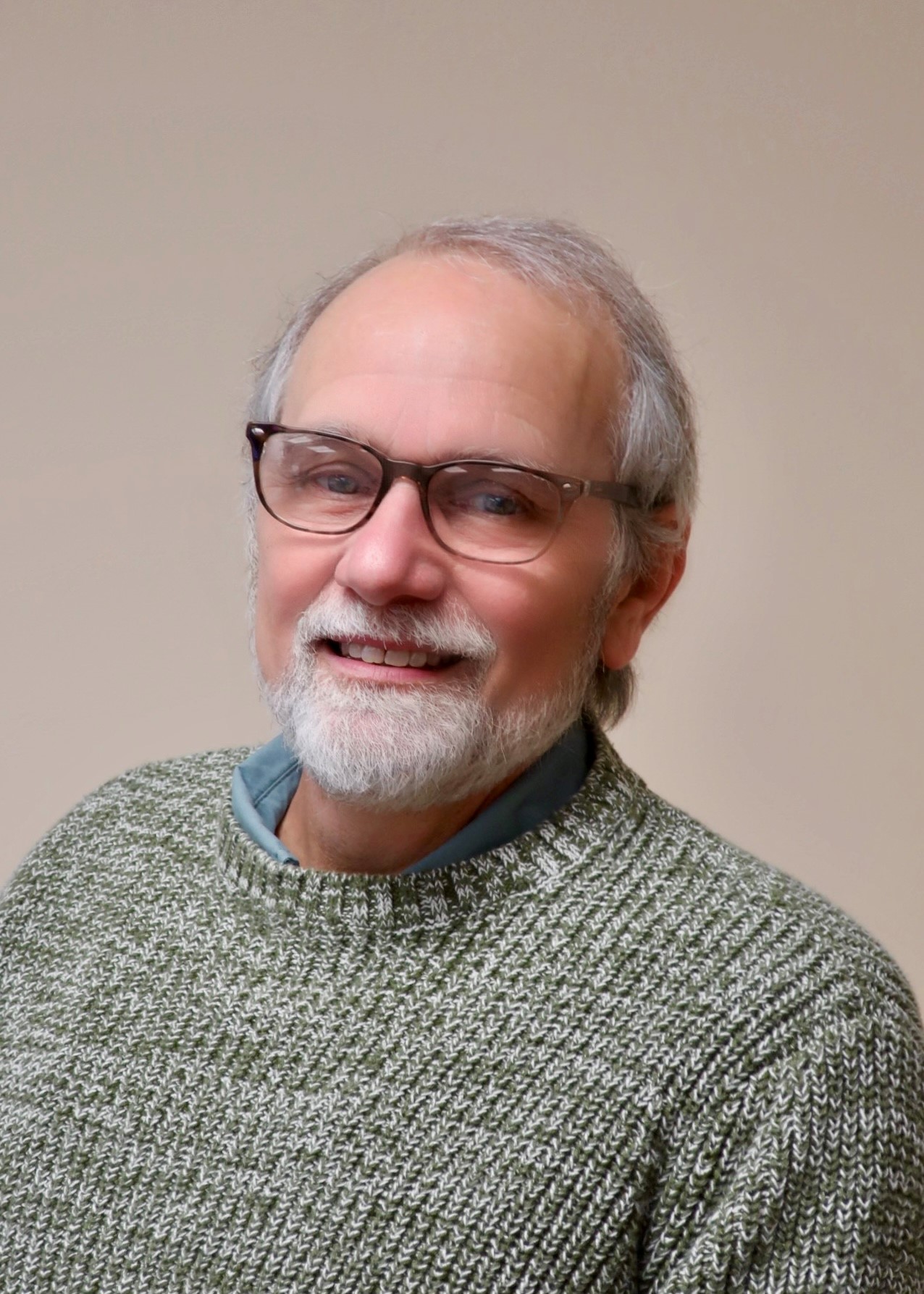 Dr. Tony Reggi
CTE Associate Director,
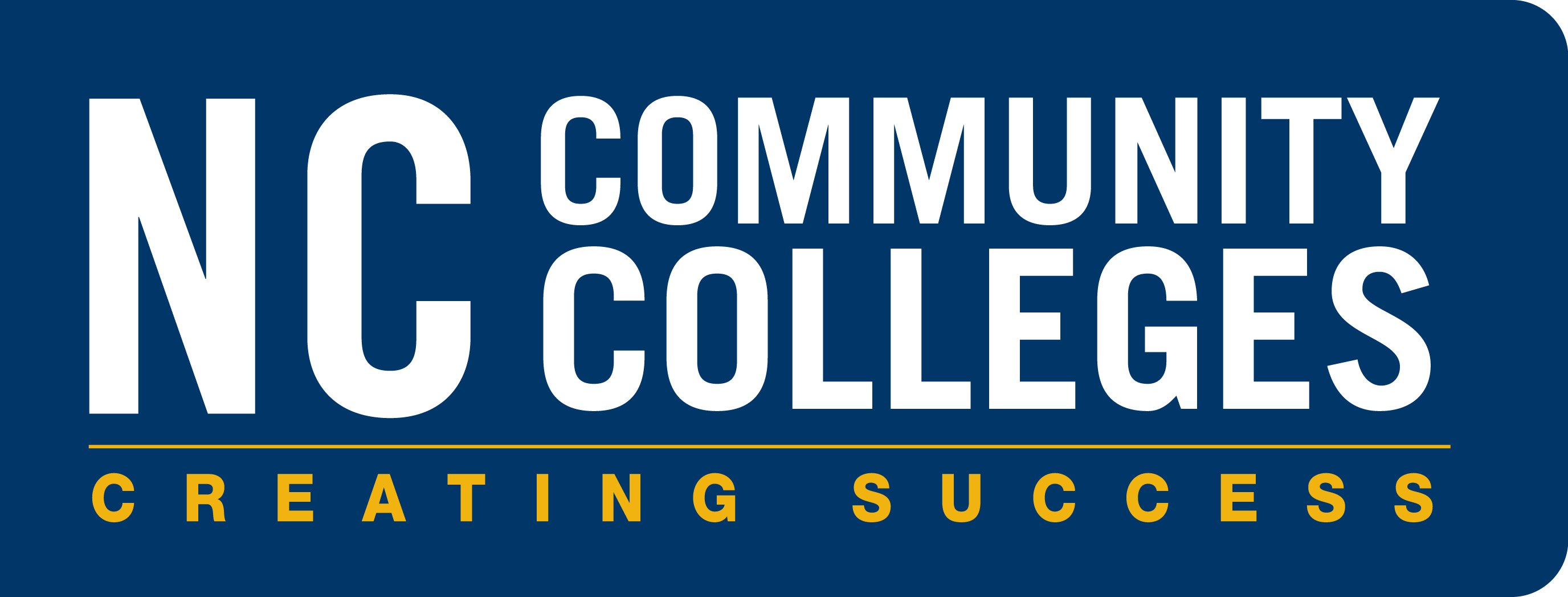 [Speaker Notes: Tony Reggi
919-807-7131
reggia@nccommunitycolleges.edu]
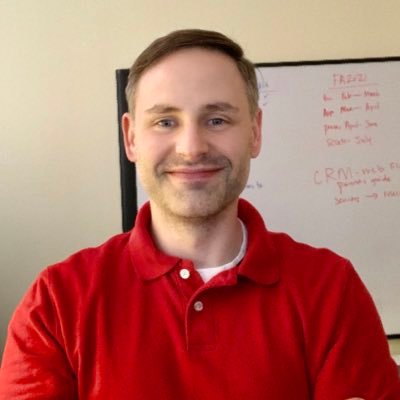 Aaron Mabe
Career & College Promise Coordinator
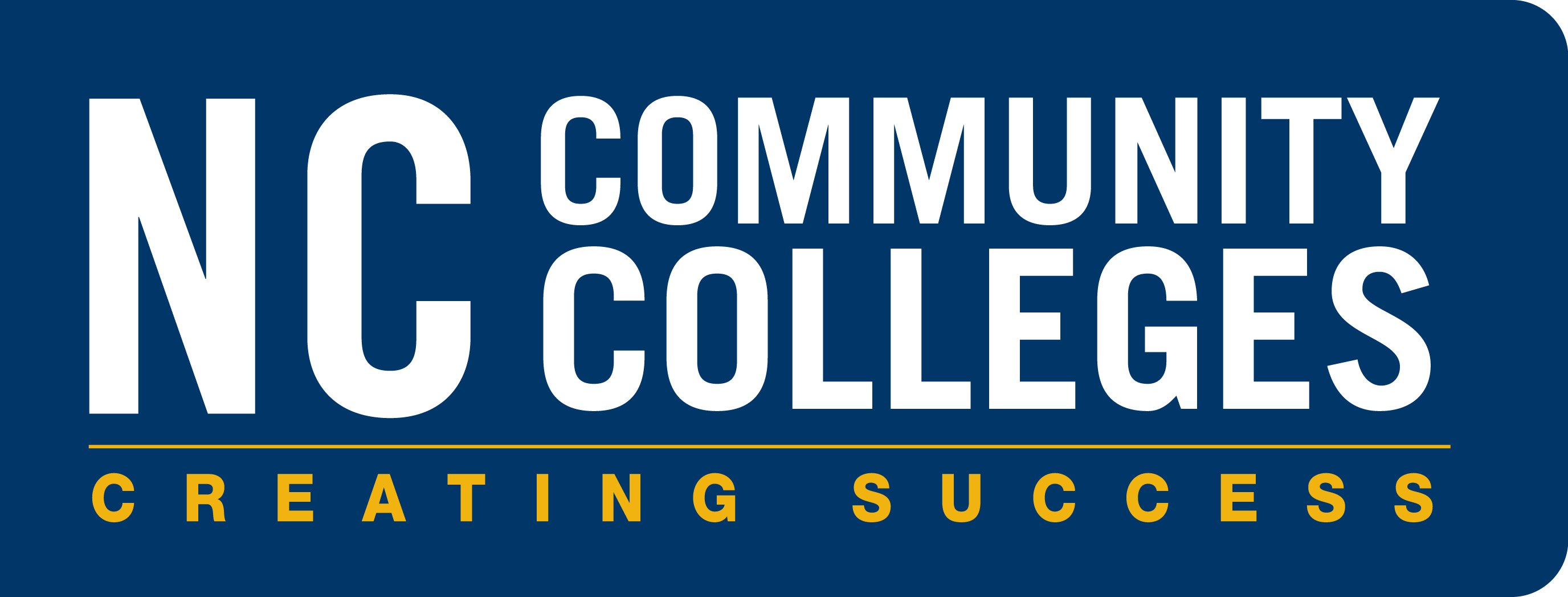 [Speaker Notes: Aaron Mabe
919-807-7098
mabea@nccommunitycolleges.edu]
Truck Mechanics & Diesel Engine Specialists
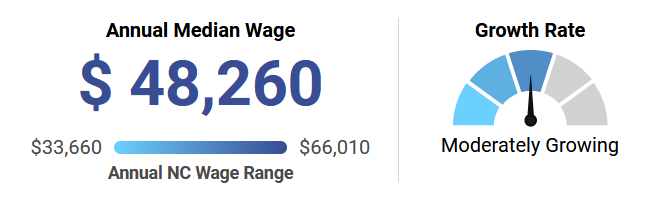 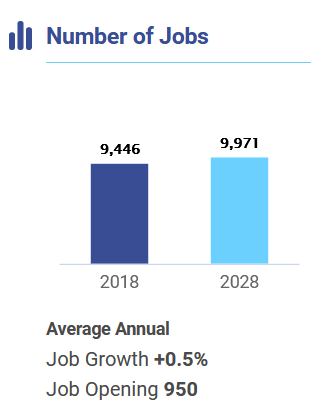 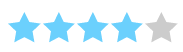 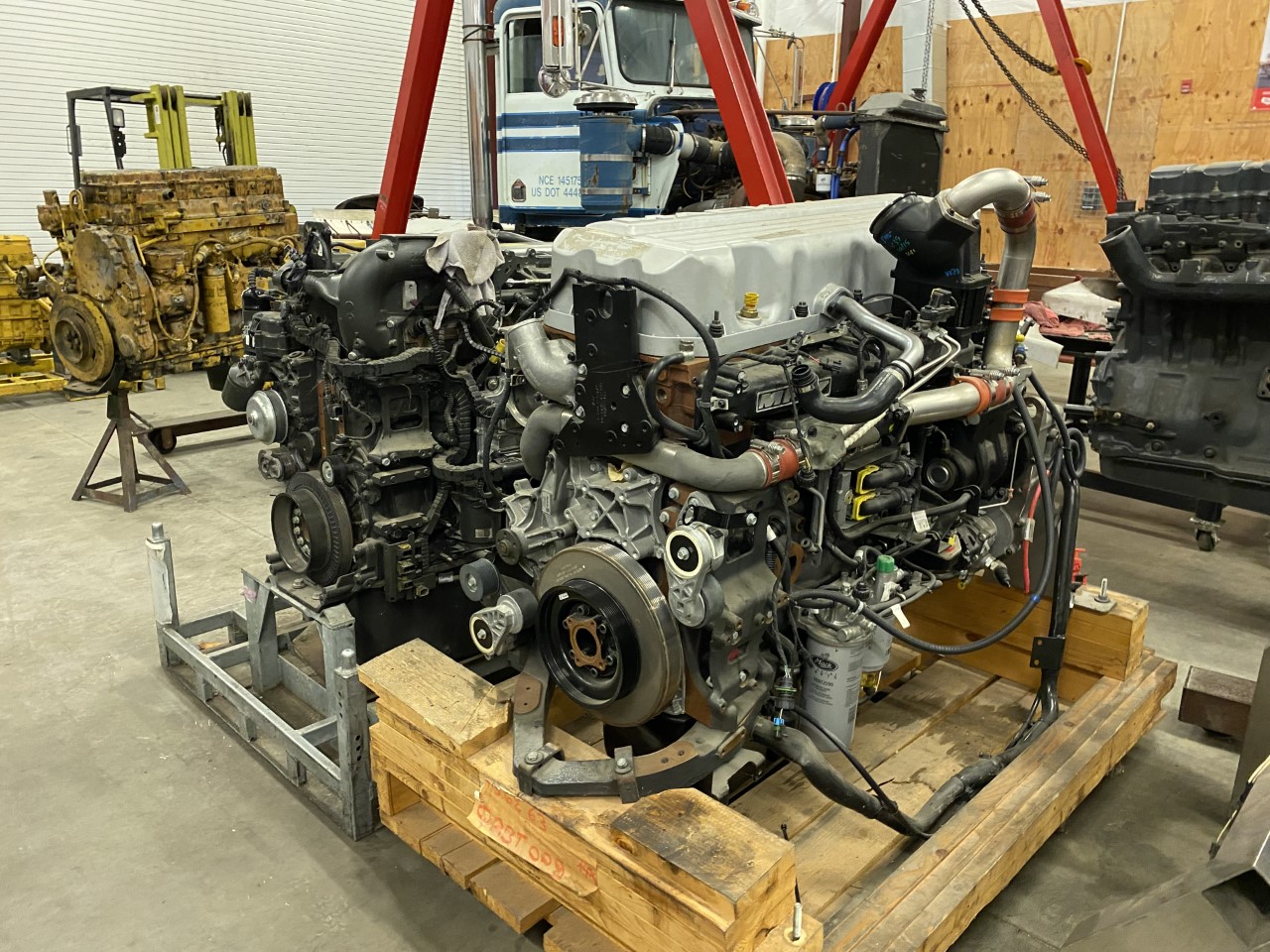 [Speaker Notes: Source
https://nccareers.org/occupation-profile/493031/1284]
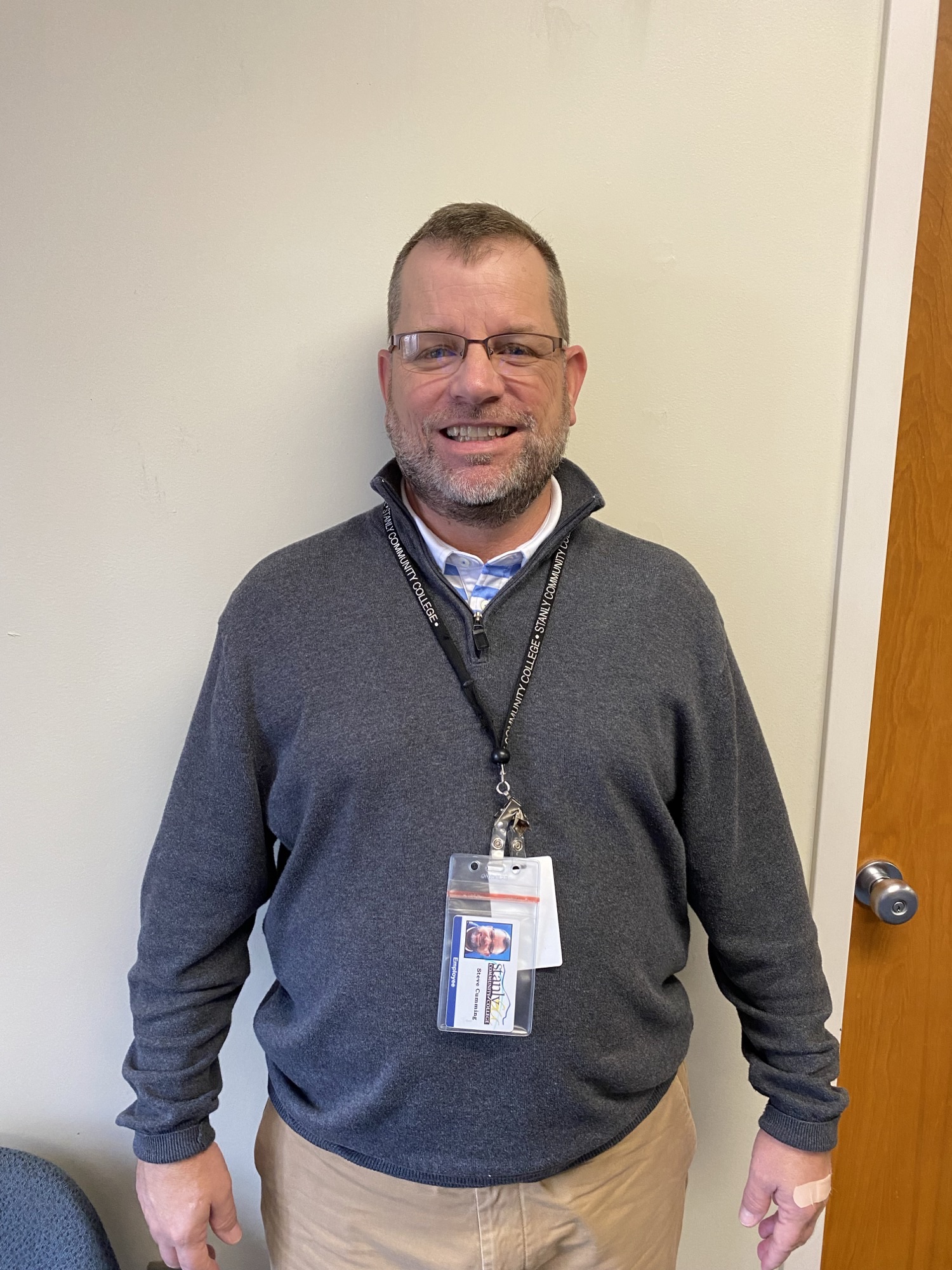 Stanly Community College
Steven Cumming
Career and College Promise Liaison
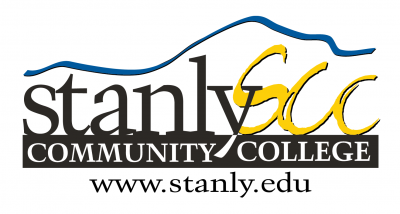 [Speaker Notes: Steve Cumming 
Career and College Promise Liaison
Stanly Community College
scumming0450@stanly.edu
704-991-0139]
Stanly Community College
Joshua Aldridge
Dean, Adv. Manufacturing, Industry & Trades
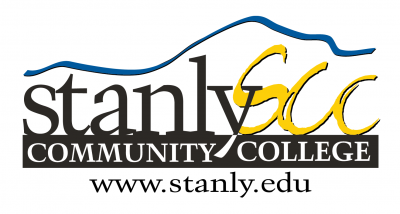 [Speaker Notes: Joshua Aldrige
Stanly Community College
jaldridge065@stanly.edu]
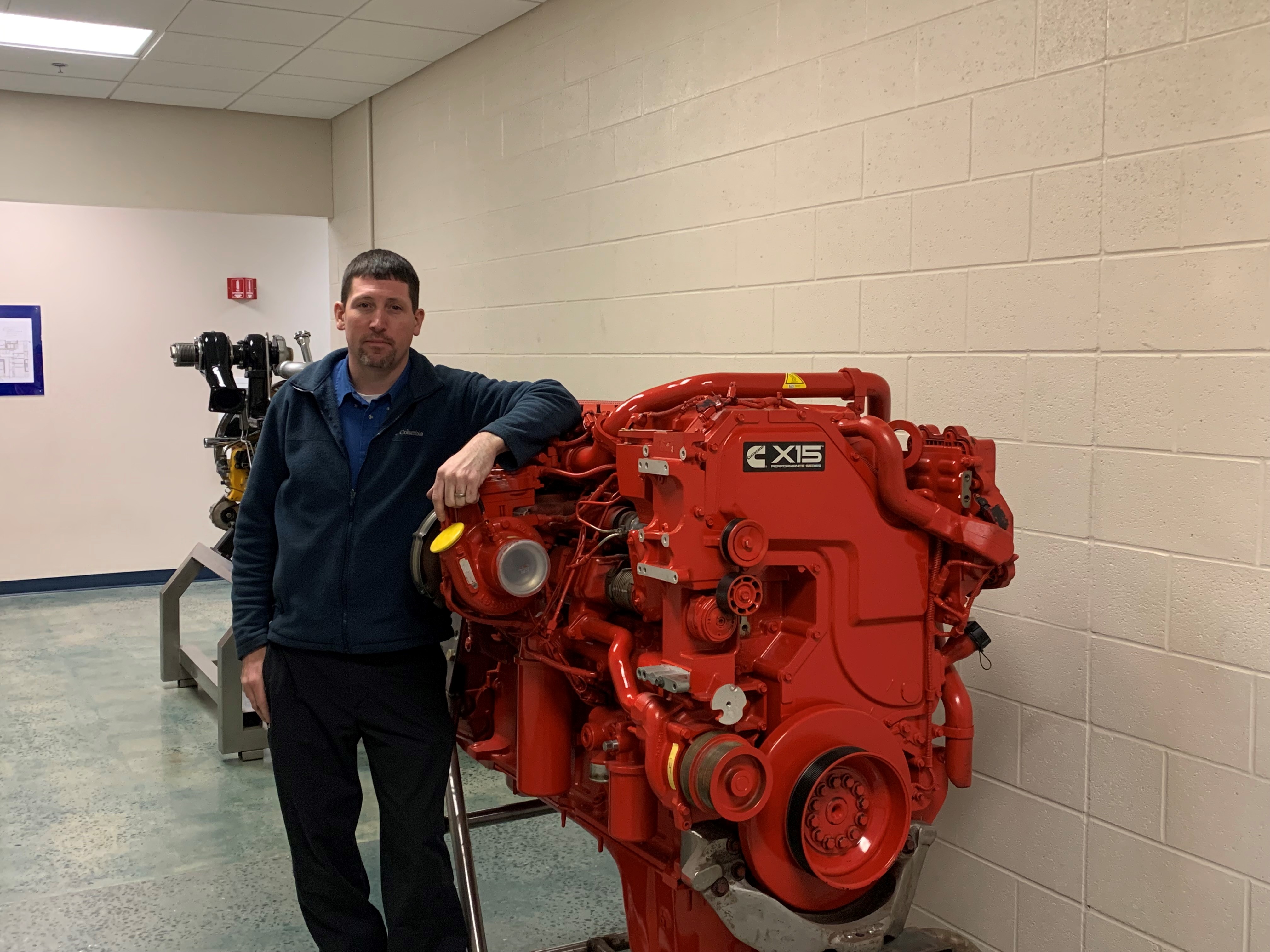 Forsyth Technical Community College
Allen Doub
Program Coordinator Diesel & Heavy Equipment
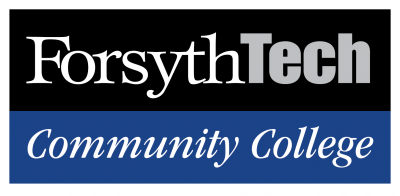 [Speaker Notes: Allen DoubForsyth Technical Community CollegeProgram CoordinatorDiesel and Heavy Equipment Technology 
mdoub@forsythtech.edu336-757-3362]
Forsyth Technical Community College
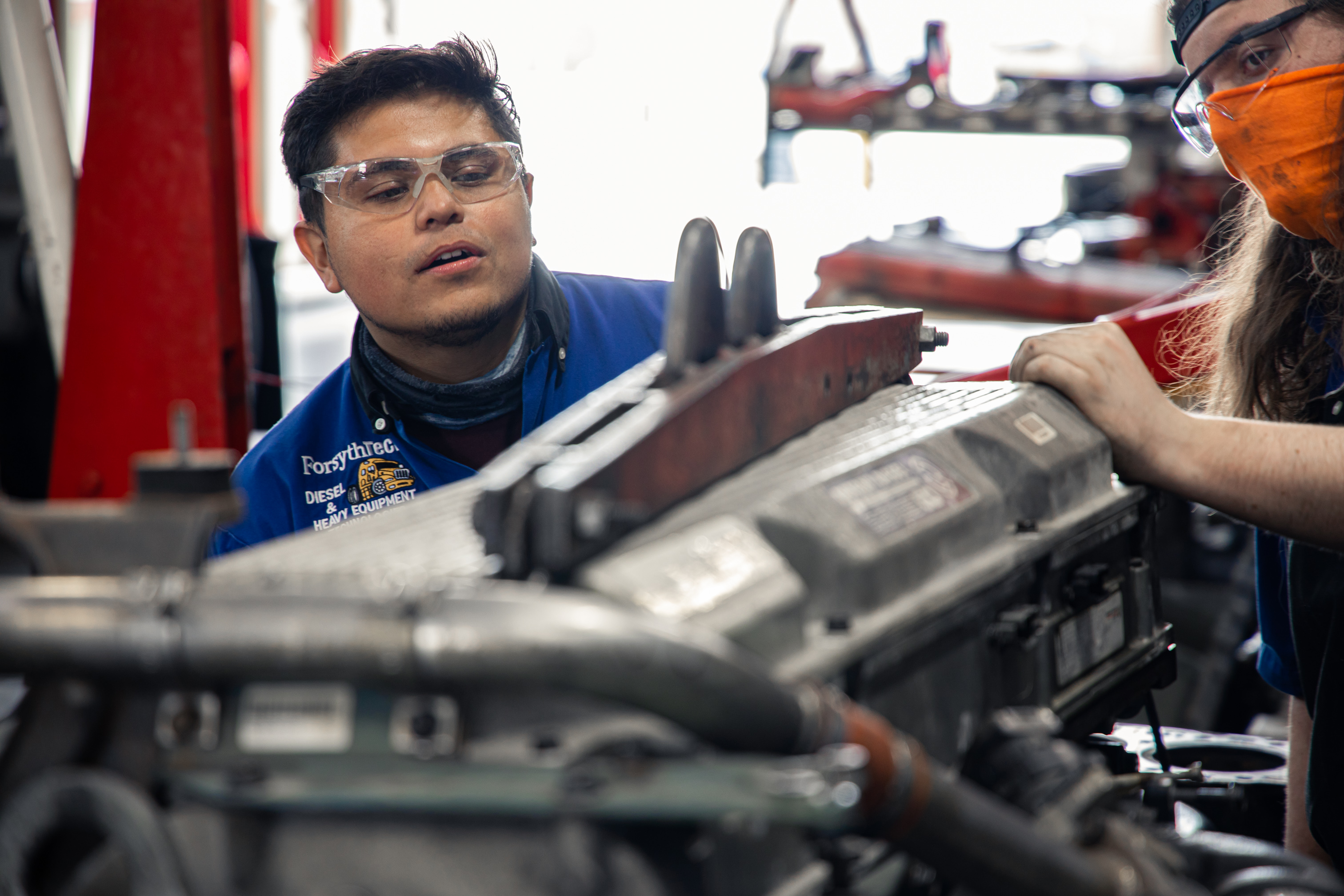 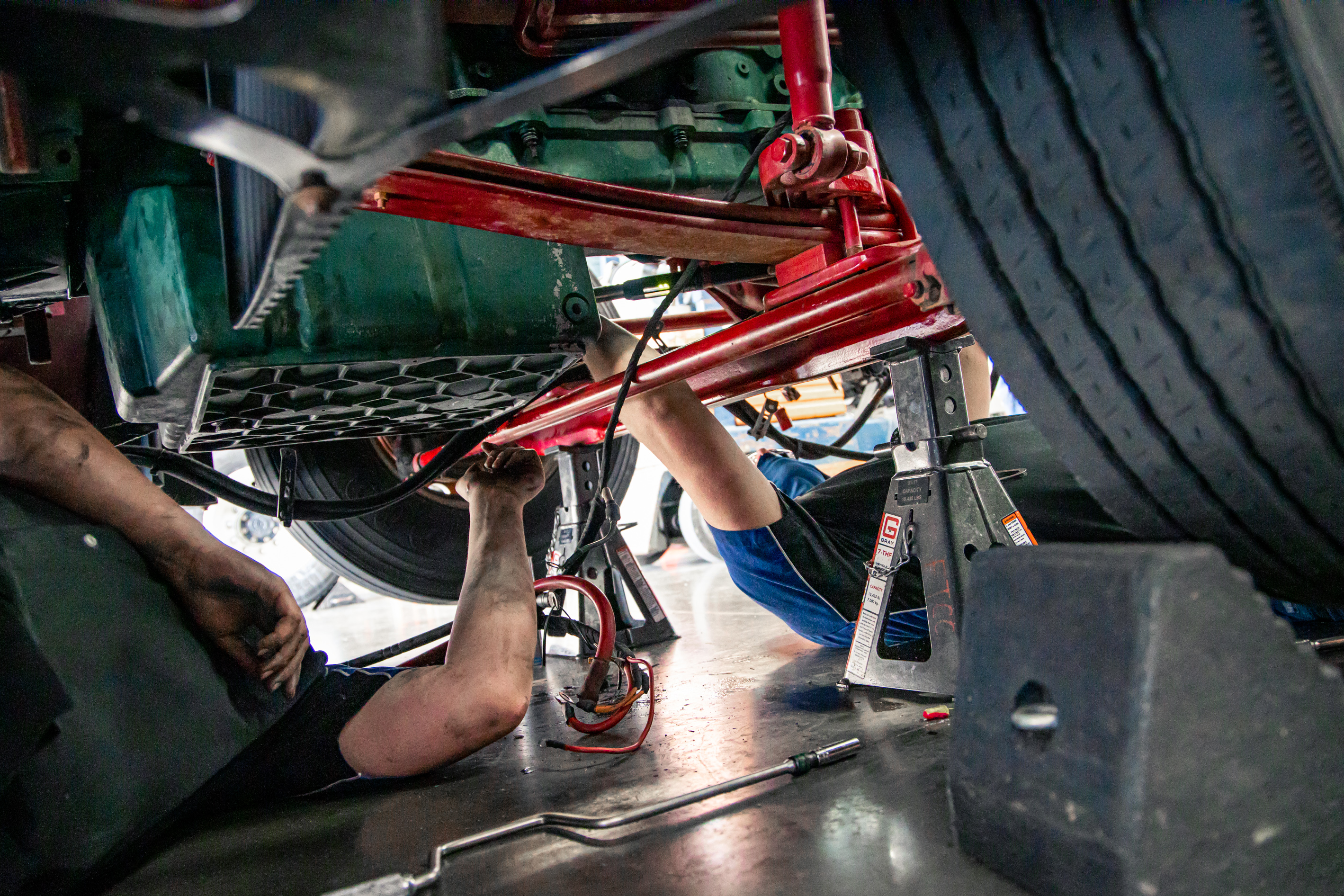 Forsyth Technical Community College
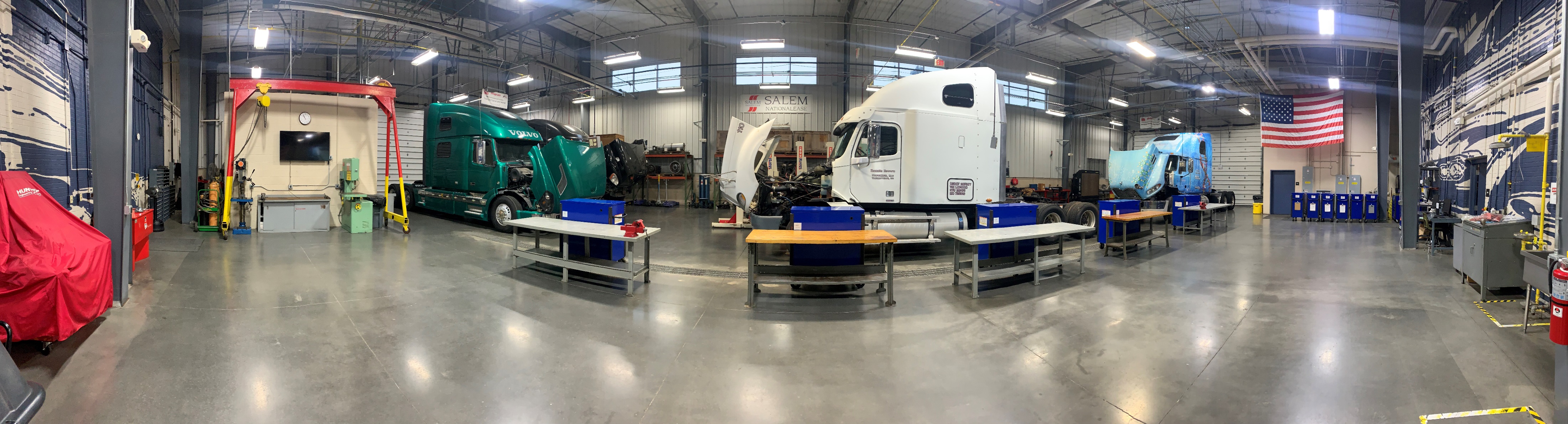 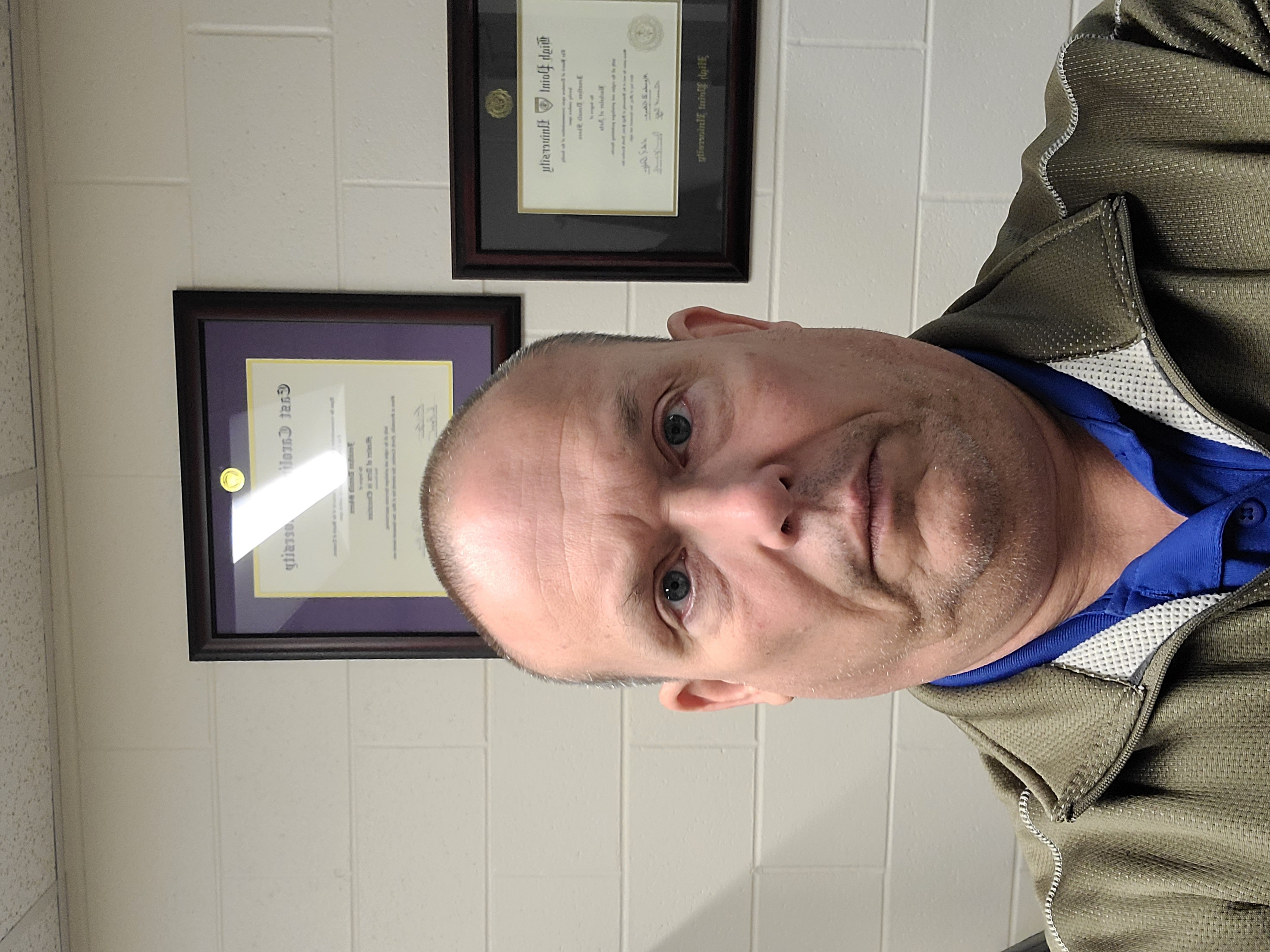 Guilford Technical Community College
Jonathan Skeen
Instructor 
Diesel/Heavy Equipment Technology
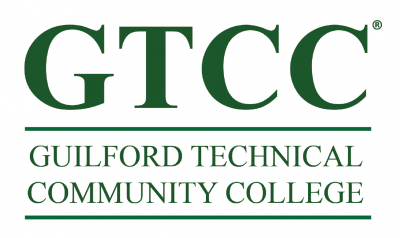 [Speaker Notes: Email: jdskeen@gtcc.edu 
Phone: 336-334-4822 Ext: 50687]
Guilford Technical Community College
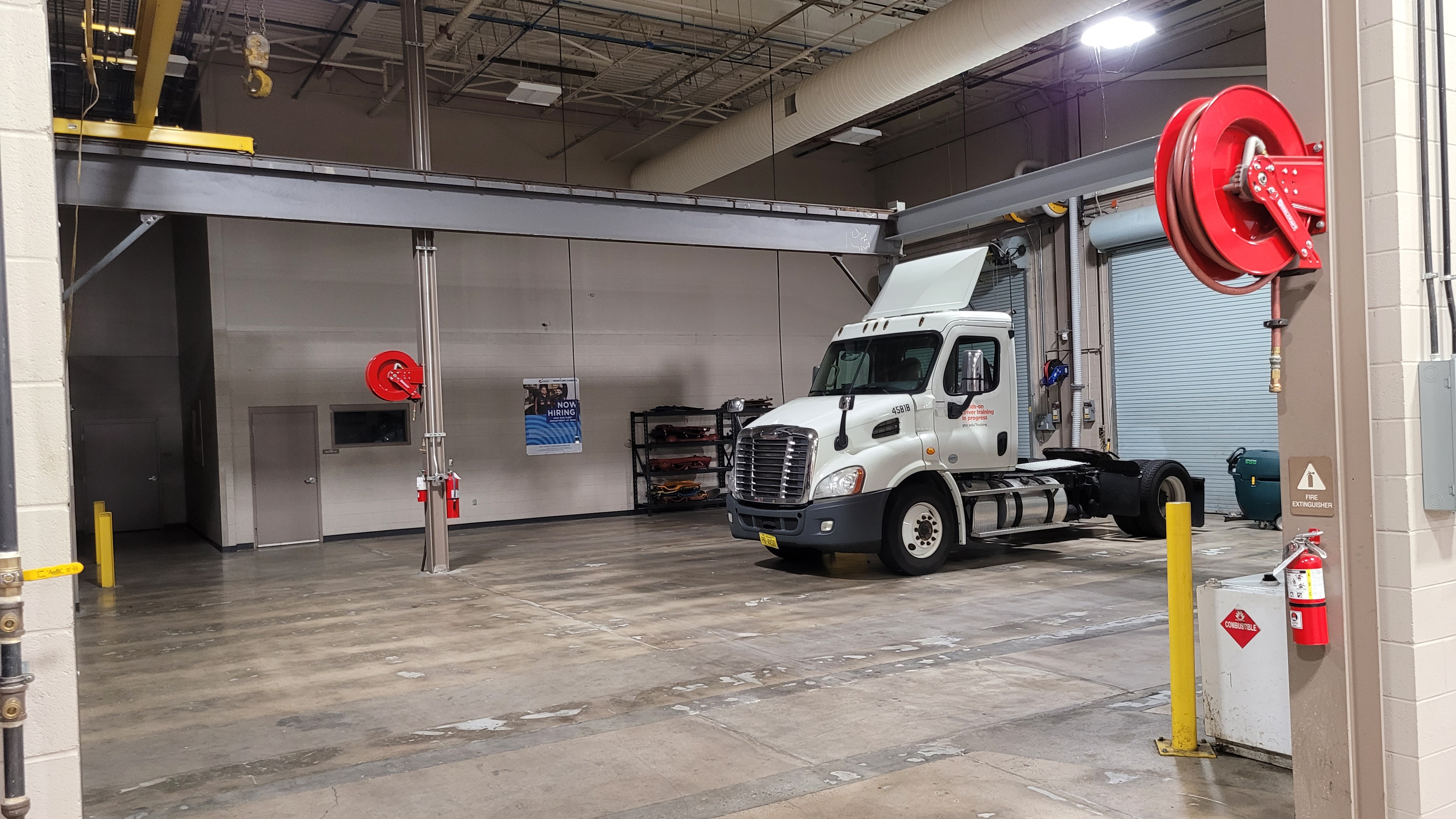 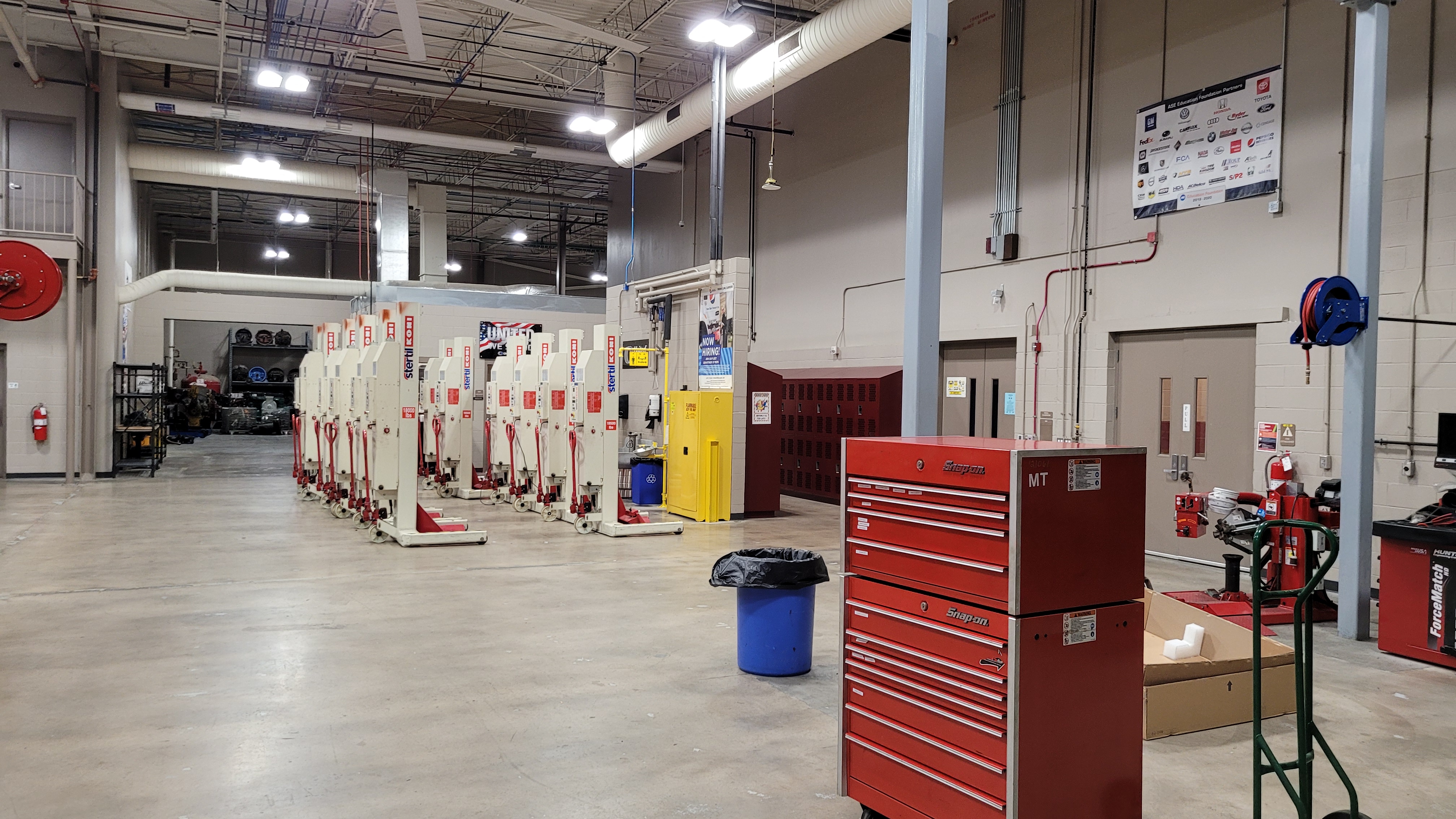 Community College Programs inDiesel Mechanics
Agricultural Systems Technology (A60410) 
Automotive Light-Duty Diesel Technology (D60430) 
Diesel and Heavy Equipment Technology (A60460)
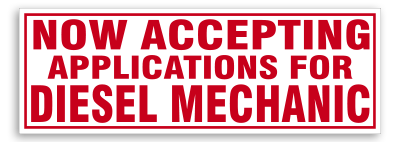 [Speaker Notes: https://www.nccommunitycolleges.edu/academic-programs/nc-community-college-system-catalog]
Diesel & Heavy Equipment Technology (A60460)
Curriculums in the Mobile Equipment Maintenance and Repair pathway prepare individuals for employment as entry-level transportation service technicians. The program provides an introduction to transportation industry careers and increases student awareness of the diverse technologies associated with this dynamic and challenging field.
Course work may include transportation systems theory, braking systems, climate control, design parameters, drive trains, electrical/electronic systems, engine repair, engine performance, environmental regulations, materials, product finish, safety, steering/ suspension, transmission/transaxles, and sustainable transportation, depending on the program major area chosen.
Graduates of this pathway should be prepared to take professional licensure exams, which correspond to certain programs of study, and to enter careers as entry-level technicians in the transportation industry.
The Diesel and Heavy Equipment Technology program prepares individuals to apply technical knowledge and skills to repair, service, and maintain diesel engines in vehicles such as heavy-duty trucks over one ton classification, buses, ships, railroad locomotives, and equipment; as well as stationary diesel engines in electrical generators and related equipment.
NC Community Colleges offering Diesel Mechanics:
Raising the Awareness of Career Pathways Webinars
January 18		Teacher Preparation
February 15		Machine Programming (CNC)   
March 15			Occupational Therapy Assistants 
April 19			Food Industry
May 17			Entrepreneurship 
June 21			Nonprofit Leadership                           	and Management 




Register for all webinars at www.ncperkins.org/presentations
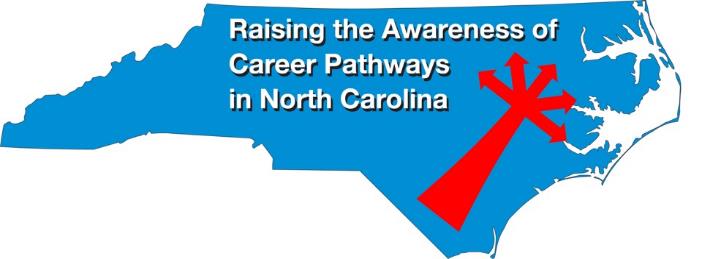